The Role of Sulfate Aerosol Forcing and Air-Sea Feedbacks in Generating Strong Seasonality of Climate Change over the 
Mid-latitude Oceans

Daniel Vimont1, Jack Zweifel, Sagar Rathod, Tristan L'Ecuyer, and David Henderson
1 University of Wisconsin-Madison, Contact: dvimont@wisc.edu

EESD RGMA Project DE-SC0022029

Poster #104
The Role of Sulfate Aerosol Forcing and Air-Sea Feedbacks in Generating
Strong Seasonality of Climate Change over the Mid-latitude Oceans
Daniel Vimont1, Jack Zweifel, Sagar Rathod, Tristan L'Ecuyer, and David Henderson
1 University of Wisconsin-Madison, Contact: dvimont@wisc.edu
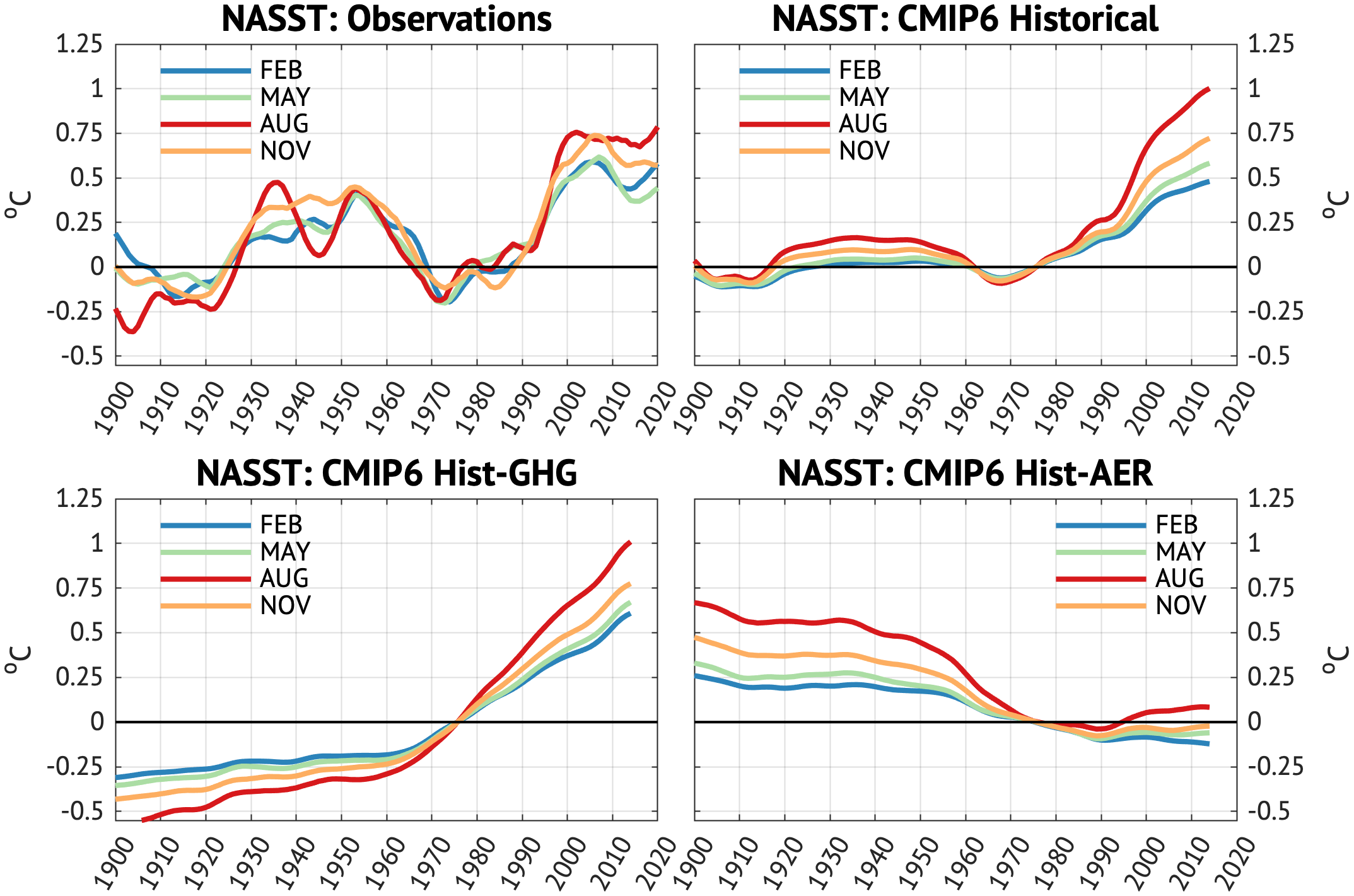 Since 1970, North Atlantic SST has warmed 50% faster during late SUMMER than late WINTER
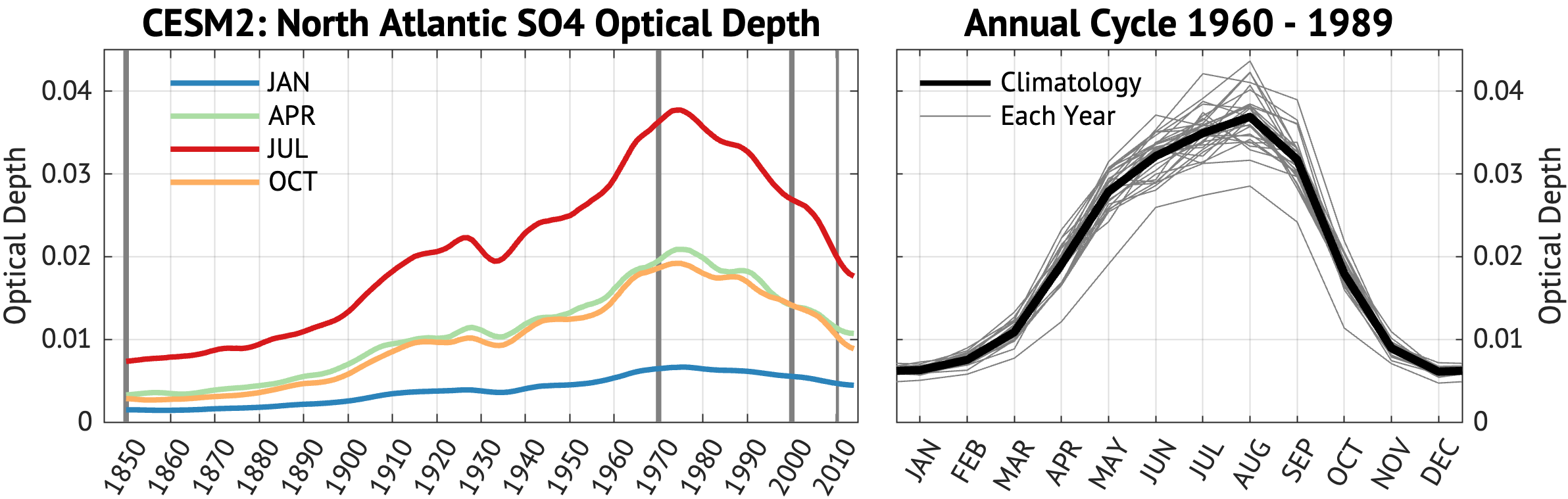 Sulfate aerosols are FIVE TIMES more abundant during SUMMER than WINTER despite no seasonality in SO2 emissions
The Role of Sulfate Aerosol Forcing and Air-Sea Feedbacks in Generating
Strong Seasonality of Climate Change over the Mid-latitude Oceans
Daniel Vimont1, Jack Zweifel, Sagar Rathod, Tristan L'Ecuyer, and David Henderson
1 University of Wisconsin-Madison, Contact: dvimont@wisc.edu
Why do sulfate aerosols exhibit strong seasonality?
How does sulfate seasonality affect sulfate direct and cloud radiative forcing?
How do the mean state, radiative forcing, and air-sea feedbacks contribute to SST seasonality?
CESM2: SO4 Burden
1970 – 2010 US SO2 Emissions
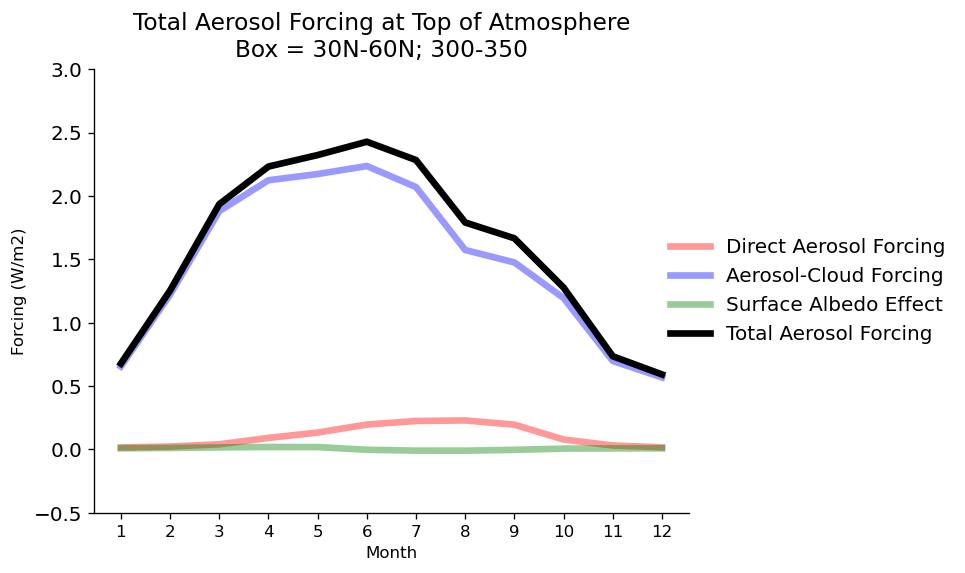 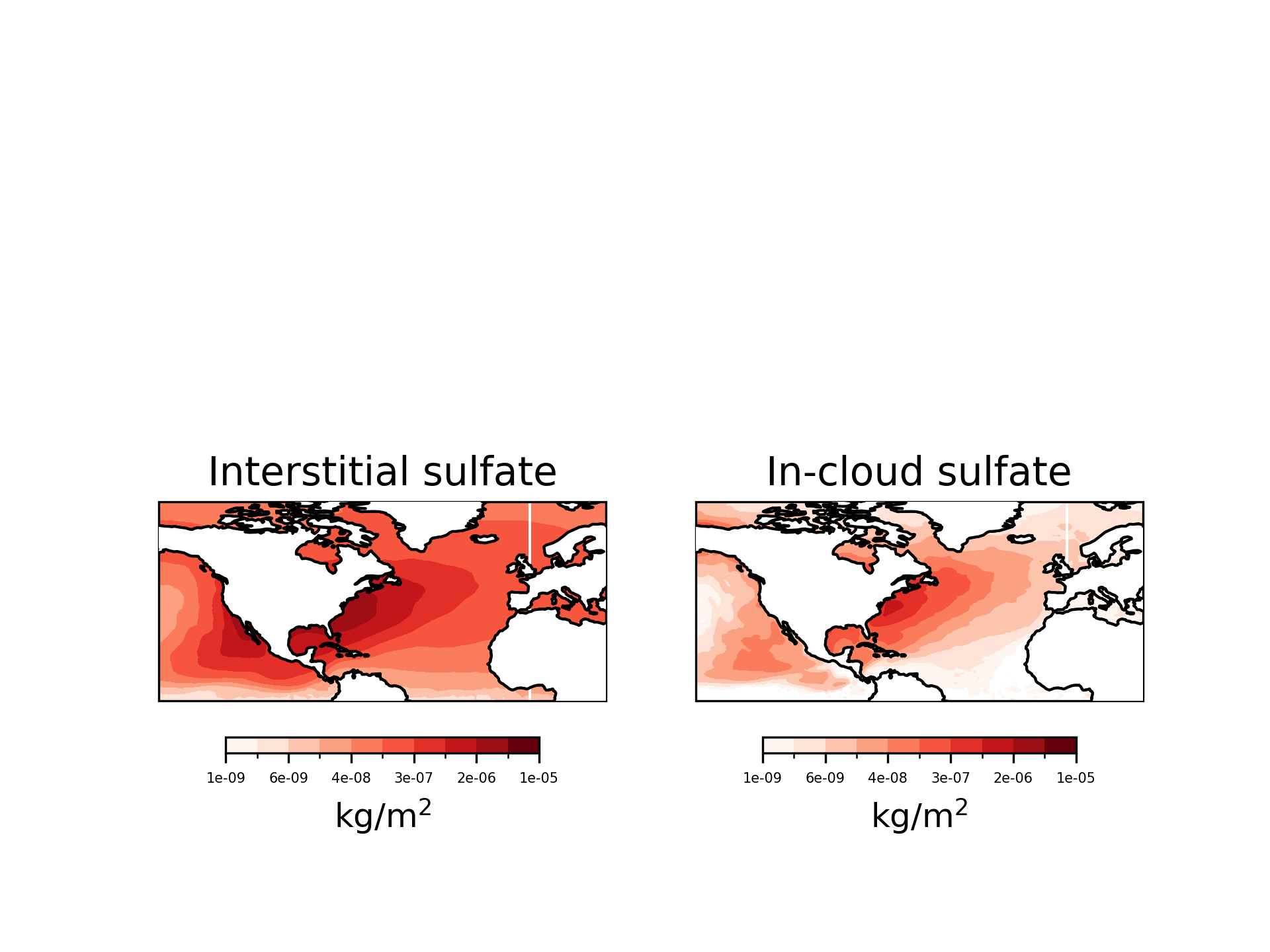 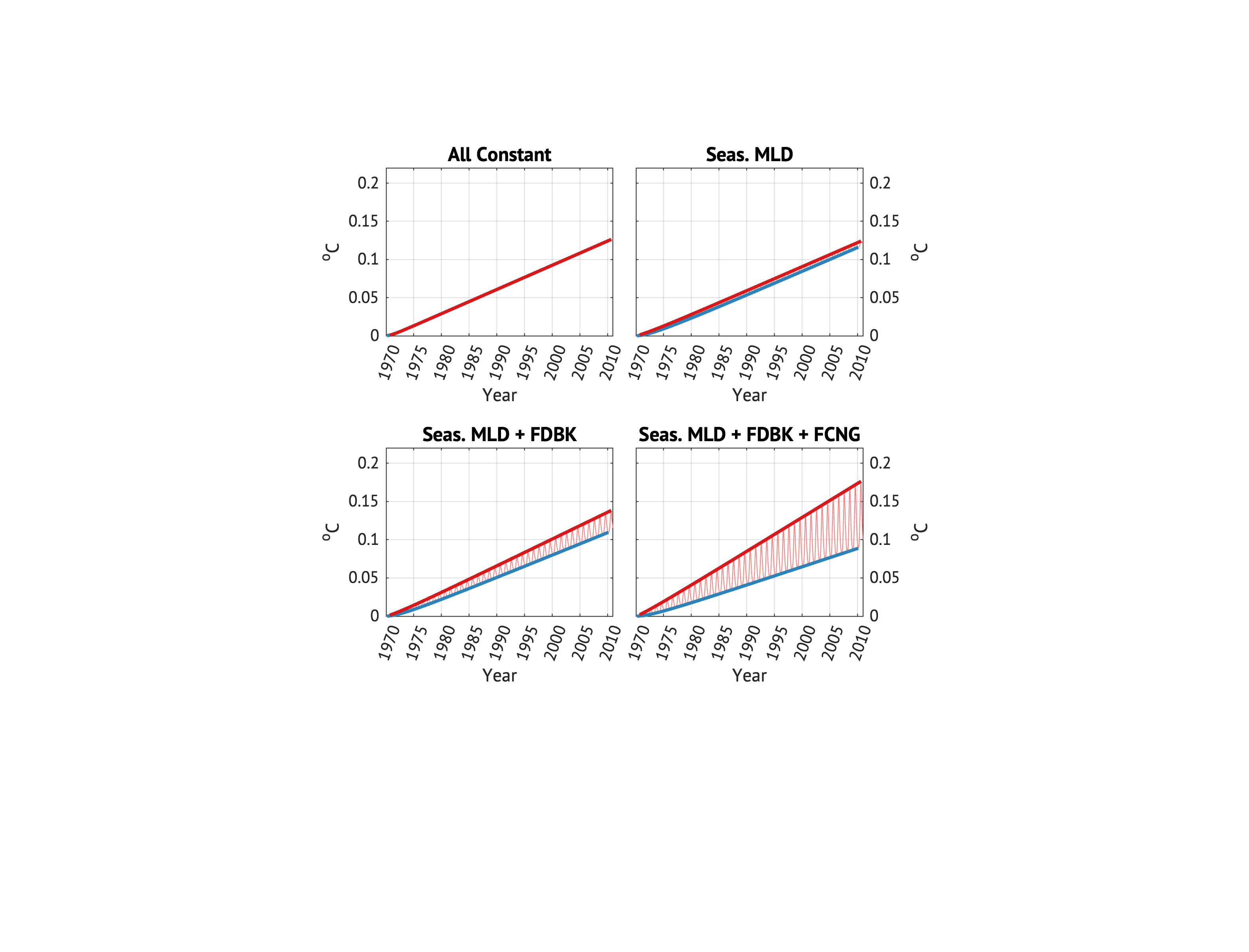 JANUARY
W m-2
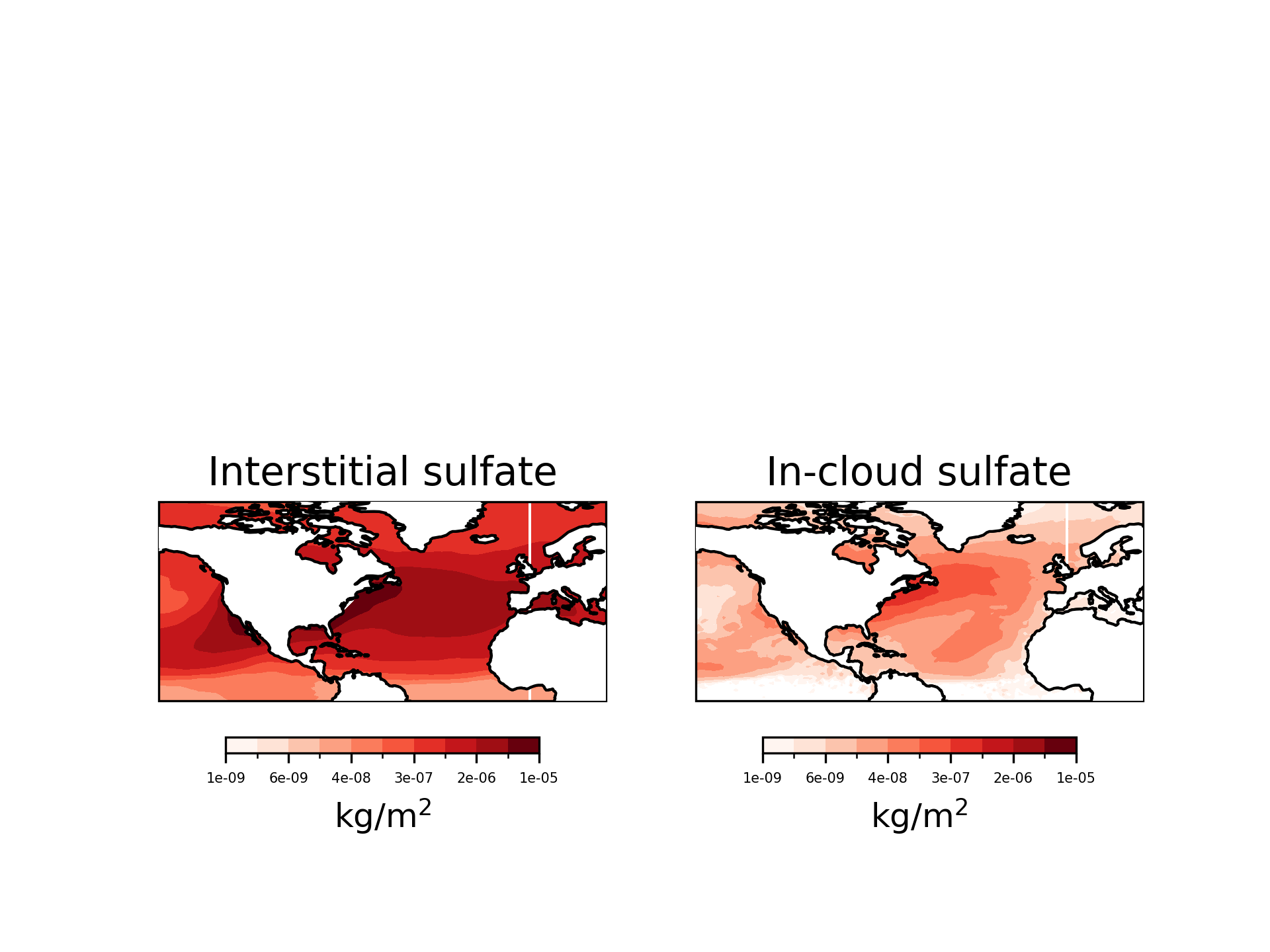 JULY
Month
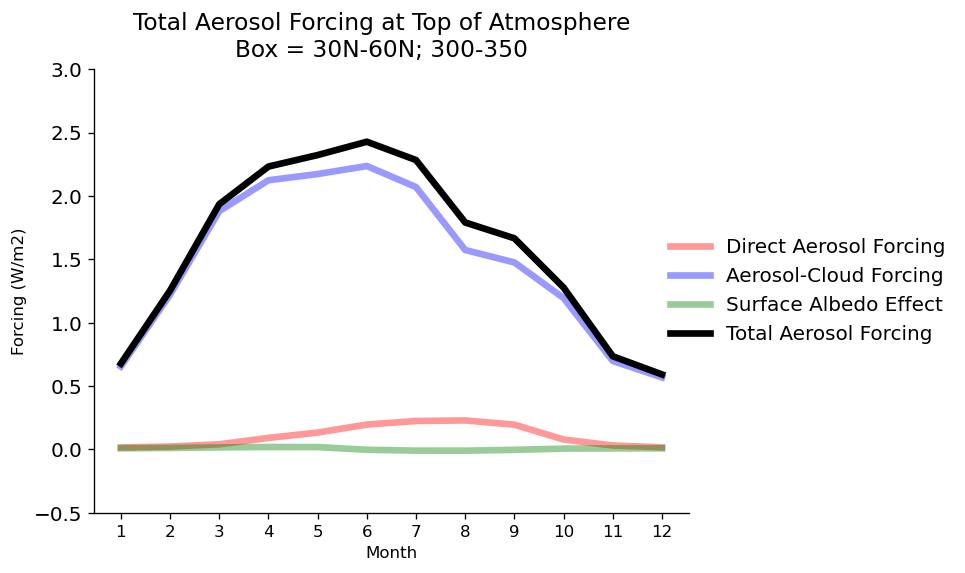 kg m-2
The Role of Sulfate Aerosol Forcing and Air-Sea Feedbacks in Generating Strong Seasonality of Climate Change over the 
Mid-latitude Oceans

Daniel Vimont1, Jack Zweifel, Sagar Rathod, Tristan L'Ecuyer, and David Henderson
1 University of Wisconsin-Madison, Contact: dvimont@wisc.edu

EESD RGMA Project DE-SC0022029

Poster #104